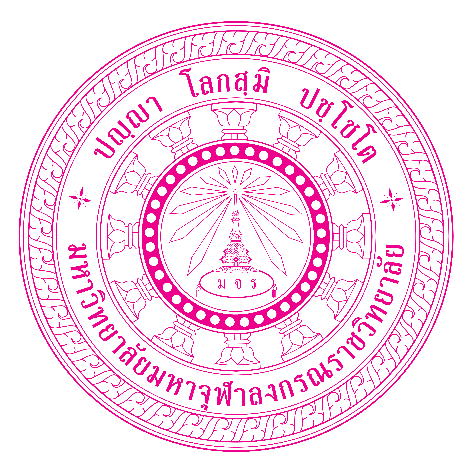 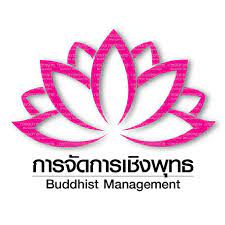 โครงการสัมมนาวิชาการ
หลักสูตรพุทธศาสตรมหาบัณฑิต สาขาวิชาการจัดการเชิงพุทธ 
ภาควิชารัฐศาสตร์ คณะสังคมศาสตร์ มหาวิทยาลัยมหาจุฬาลงกรณราชวิทยาลัย 
ประจำปีการศึกษา ๒๕๖๔
“ศาสตร์และศิลป์ของธรรมวิทยากรแบบมืออาชีพในยุค New normal”
วันจันทร์ที่ ๒๐ ธันวาคม พ.ศ.๒๕๖๔
เวลา ๑๒.๓๐ – ๑๕.๓๐ น.
ผ่านโปรแกรมzoom Meeting ID 5050 505 9999
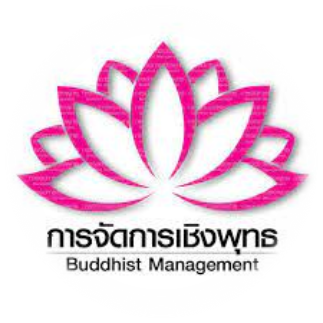 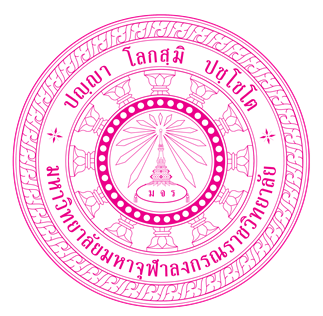 กำหนดการสัมมนาวิชาการ
“ศาสตร์และศิลป์ของธรรมวิทยากรแบบมืออาชีพในยุค New normal”

๑๒.๐๐ น.	เปิดห้อง Zoom Steaming เตรียมความพร้อม
๑๒.๓๐ น.	พิธีเปิดโครงการ
		- พระมหาสมบูรณ์ วุฑฺฒิกโร, รศ.ดร. คณบดีบัณฑิตวิทยาลัย มหาวิทยาลัยมหาจุฬาลง		กรณราชวิทยาลัย กล่าวนำบูชาพระรัตนตรัย
		- พระมหากฤษฎา กิตฺติโสภโณ, ผศ.ดร. ผู้อำนวยการหลักสูตรพุทธศาสตรมหาบัณฑิต 		สาขาวิชาการจัดการเชิงพุทธ กล่าวรายงานที่มาวัตถุประสงค์ของโครงการ ฯลฯ
		- พระมหาสมบูรณ์ วุฑฺฒิกโร, รศ.ดร. กล่าวเปิดโครงการ
๑๓.๐๐ น.	สัมมนาวิชาการ 
		- พระอาจารย์ชาญชัย สุธัมโม พระวิทยากรสถาบันพลังจิตตานุภาพ
		- คุณพจนารถ ซีบังเกิด (โค้ชจิมมี่) ผู้ก่อตั้ง Thailand Coaching Academy
๑๕.๐๐ น.	รองศาสตราจารย์ ดร.สุรพล สุยะพรหม ผู้อำนวยการหลักสูตรบัณฑิตศึกษา ภาควิชา		รัฐศาสตร์ คณะสังคมศาสตร์ กล่าวปิดโครงการ
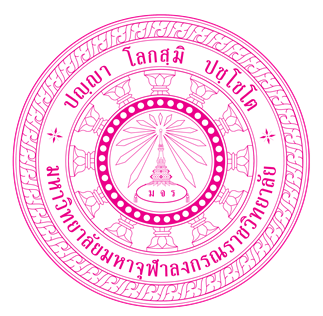 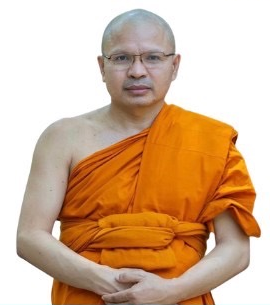 พระมหาสมบูรณ์ วุฑฺฒิกโร, รศ.ดร. 
คณบดีบัณฑิตวิทยาลัย 
มหาวิทยาลัยมหาจุฬาลงกรณราชวิทยาลัย 
ประธานกล่าวเปิดโครงการ
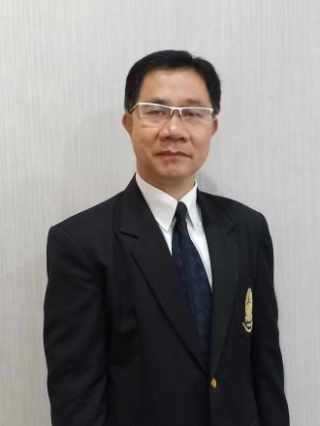 รองศาสตราจารย์ ดร.สุรพล สุยะพรหม 
ผู้อำนวยการหลักสูตรบัณฑิตศึกษา 
ภาควิชารัฐศาสตร์ คณะสังคมศาสตร์
มหาวิทยาลัยมหาจุฬาลงกรณราชวิทยาลัย 
กล่าวปิดโครงการ
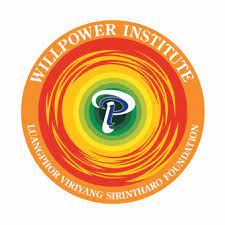 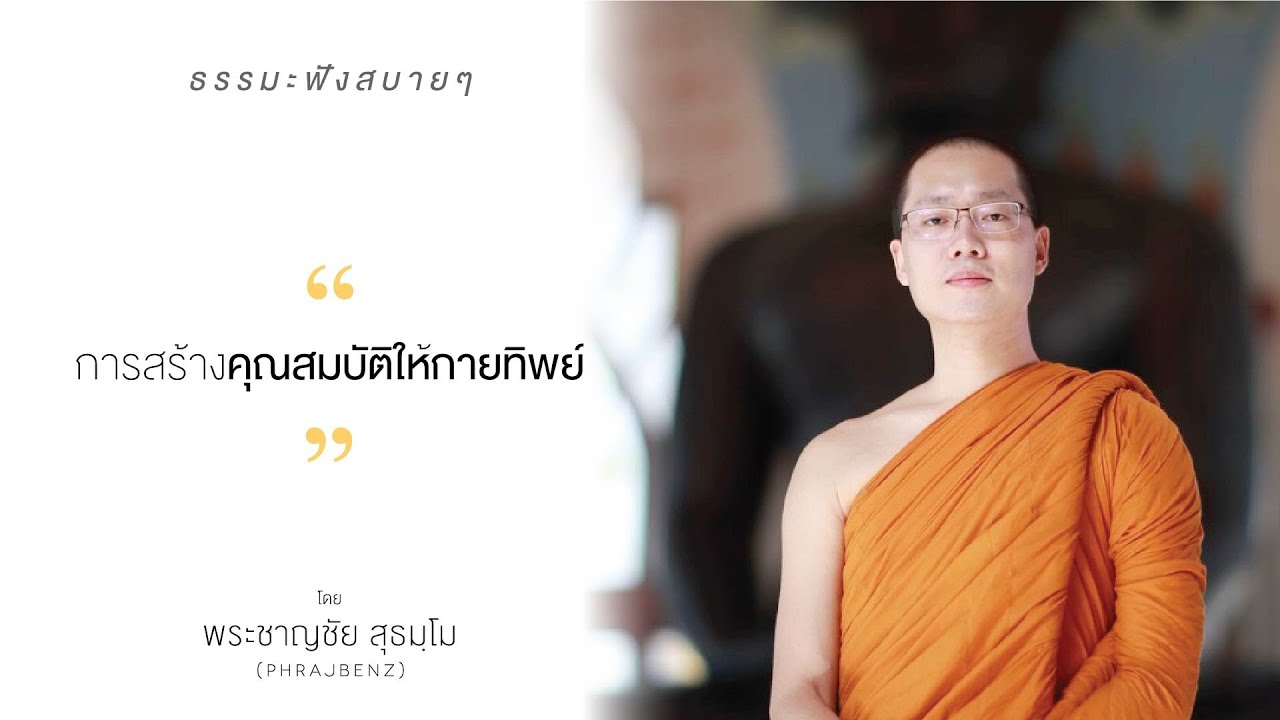 พระวิทยากร
พระอาจารย์ชาญชัย  สุธมฺโม
หลักสูตรครูสมาธิรุ่นที่ ๒๕ พลญาณ
อาจาริยสาสมาธิรุ่นที่  ๗/๑
ลูกศิษย์ในสมเด็จพระญาณวชิโรดม 
(วิริยังค์ สิรินฺธโร)
พระวิทยากรประจำสถาบันพลังจิตตานุภาพ
การศึกษาปริญญาโท วิศวกรรมศาสตร์ 
มหาวิทยาลัยธรรมศาสตร์
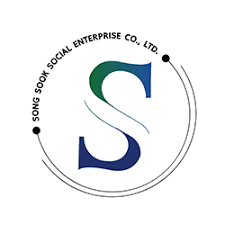 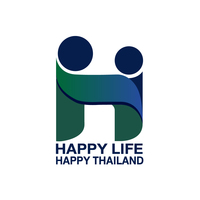 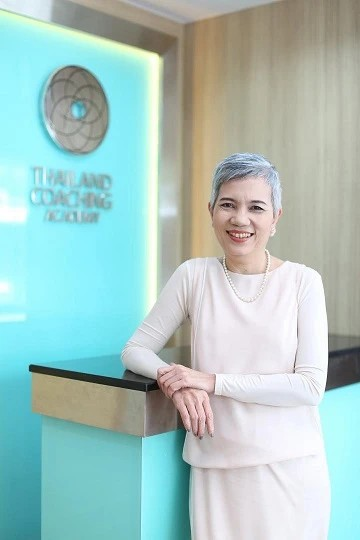 วิทยากร
คุณพจนารถ ซีบังเกิด (จิมมี่)
ประธานและผู้ก่อตั้ง Jimi The Coach Co., Ltd.
สถาบันสอนการโค้ช Thailand Coaching Academy
และ บริษัท ส่งสุขวิสาหกิจเพื่อสังคม จำกัด
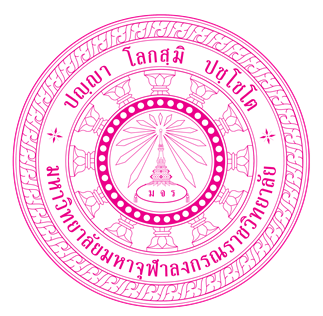 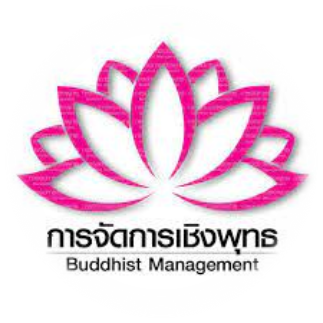 ขอบพระคุณที่ให้เกียรติร่วมสัมมนาวิชาการ
“ศาสตร์และศิลป์ของธรรมวิทยากรแบบมืออาชีพในยุค New normal”
จัดทำโดย นิสิตหลักสูตรพุทธศาสตรมหาบัณฑิต สาขาวิชาการจัดการเชิงพุทธ รุ่นที่ ๑๔
ภาควิชารัฐศาสตร์ คณะสังคมศาสตร์ 
มหาวิทยาลัยมหาจุฬาลงกรณราชวิทยาลัย 
ประจำปีการศึกษา ๒๕๖๔
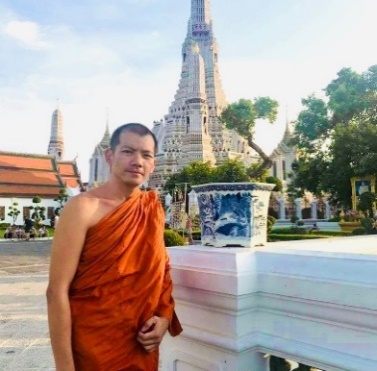 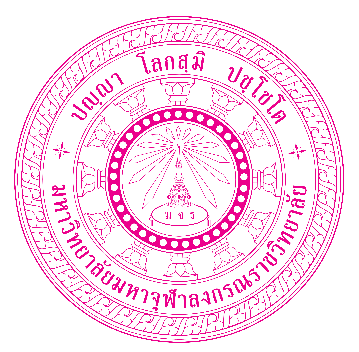 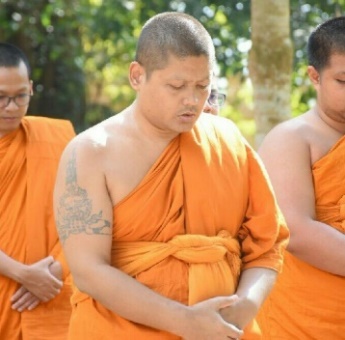 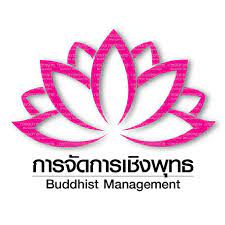 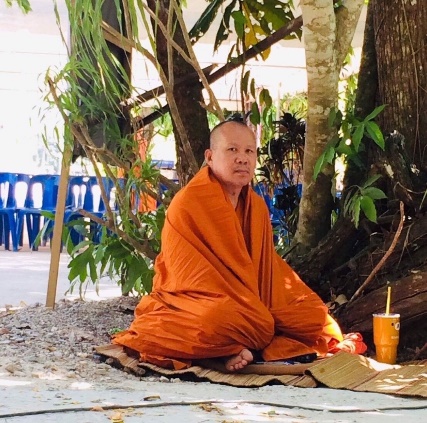 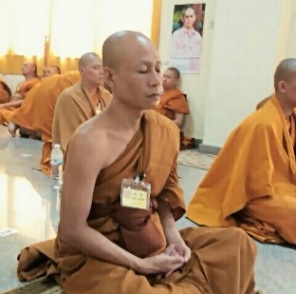 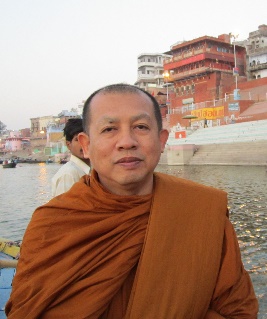 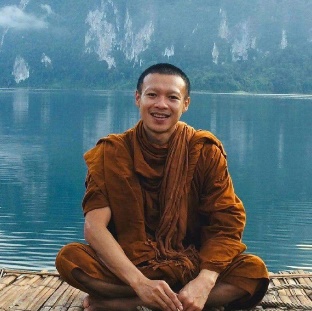 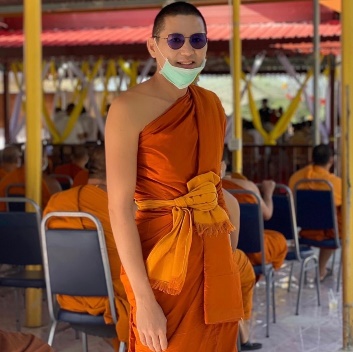 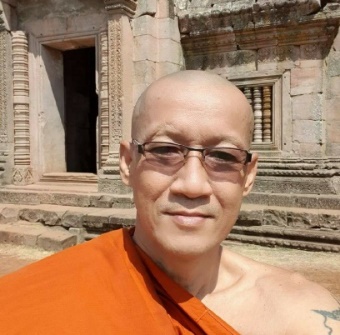 นิสิตพุทธศาสตรมหาบัณฑิต (การจัดการเชิงพุทธ) รุ่นที่ ๑๔ (๒๕๖๔)
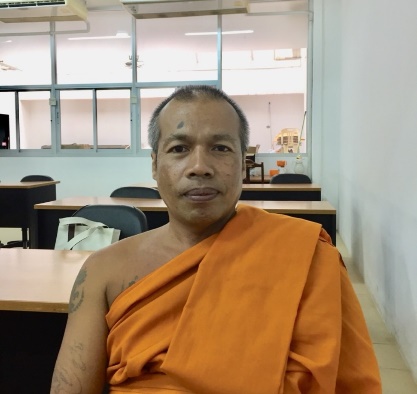 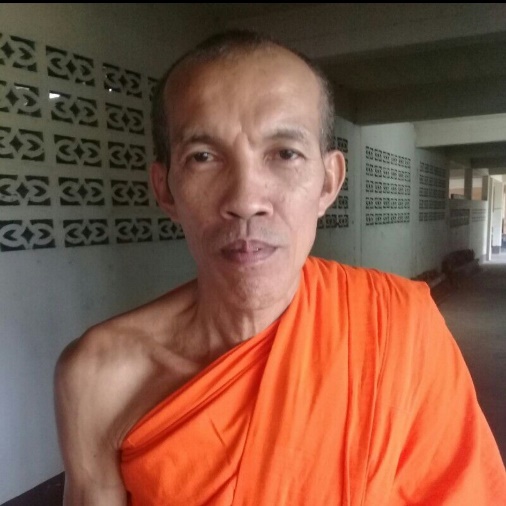 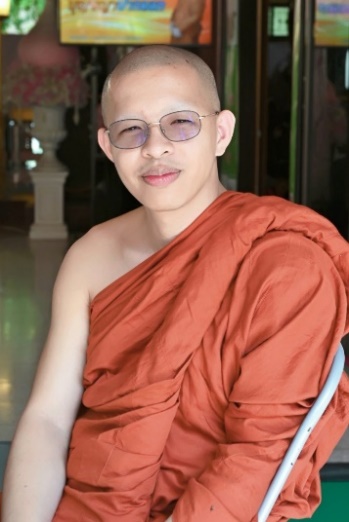 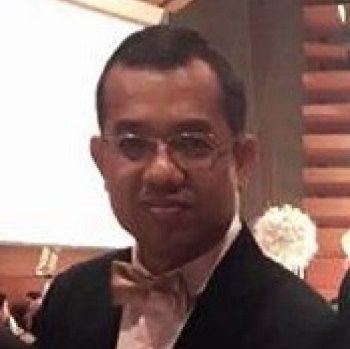